Hoofdstuk 13
Inleiding in de gezondheidszorg
O&A
De wetgeving in de gezondheidszorg is behoorlijk omvangrijk. Denk aan: de Wkkgz, de WGBO, de wet BIG, de AVG en de Zorgverzekeringswet . Wat houden deze wetten precies in en met welke wetten heb je te maken in de praktijk?
Vroeger en nu
Vroeger
Nu
Dokter besliste wat goed was
Patiënt accepteerde wat dokter zei
Mensen moeten zelf beslissen
Echter: niet iedereen kan ‘goed’ beslissen
Wetten beschermen de rechten van de patiënt
WGBO
De rechten en plichten van huisarts en patiënt zijn vastgelegd in de Wet Geneeskundige Behandelingsovereenkomst (WGBO).

Deze wet is van belang voor iedereen die met geneeskundige zorg te maken heeft. Behandelt of onderzoekt een hulpverlener, zoals een arts of verpleegkundige, een patiënt? Dan is er sprake van een geneeskundige behandelingsovereenkomst.
Een patiënt heeft recht op zorg. Dat is een fundamenteel recht. Maar de zorgverlener bepaalt wat nodig is op grond van kennis en ervaring.
Rechten en plichten patiënten
recht op duidelijke informatie over eventuele onderzoeken, behandelingen en uw gezondheidstoestand;
recht om geen informatie te willen;
toestemmingsvereiste voor een medische behandeling;
recht om uw medisch dossier in te zien en recht op een kopie daarvan; 
recht om fouten in uw medisch dossier te herstellen;
recht om een eigen verklaring aan uw medisch dossier toe te laten voegen;
recht om gegevens uit uw medisch dossier te laten vernietigen;
recht op privacy en geheimhouding van medische gegevens (beroepsgeheim);
recht op een second opinion (tweede mening) van een andere arts dan uw behandelend arts.
Plichten die je als patiënt heeft
U informeert uw arts zo goed mogelijk en verleent uw medewerking die nodig is voor een goede zorgverlening;
U moet uw hulpverlener of zorginstelling betalen.
WGBO m.b.t. zorgverlener
Plichten van de zorgverlener :
Informatie verstrekken (over o.a. risico’s van onderzoek of behandeling)
Informed consent: Patiënt moet goed geïnformeerd zijn om te kunnen beslissen om toestemming te kunnen geven voor nodig voor onderzoek of behandeling 
Privacy bewaken
Medisch dossier bijhouden
Verdere versterking van de positie van de patiënt
Vanaf 1 januari 2020 wijzigt de WGBO, hierdoor wordt de positie van de patiënt verder versterkt. Onder andere doordat:

de bewaartermijn van het medisch dossier wordt verlengd van 15 tot 20 jaar;
artsen uitgebreider moeten voorlichten, bijvoorbeeld ook over niet behandelen of behandelen door een andere arts. Dit helpt de patiënt om samen met de arts tot een goede beslissing te komen over een behandeling;
het moet duidelijker worden wanneer nabestaanden het medisch dossier van een overledene mogen inzien.
Zoek op in hoofdstuk 13
Wat is een behandelingsovereenkomst?
Wat is informatieplicht?
Wat is wilsbekwaam?
WGBO bij minderjarigen
Onder de 12 jaar beslissen de wettelijke vertegenwoordigers van het kind (ouders of voogd) voor het kind. 
12-t/m 15 jaar is er een dubbele toestemming nodig.
Vanaf 16 jaar zijn kinderen volgens de WGBO-wet voldoende in staat om zelf hun keuzen te maken.
AVG
Algemene Verordening Gegevensbescherming

In het boek Inleiding in de Gezondheidszorg, derde druk nog benoemd als WBP. Is dus nu vervangen voor de AVG!!!
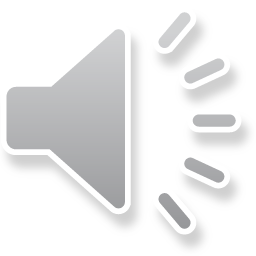 Gegevens (dossier)
Dossier aanleggen en bijhouden (WGBO)
vastleggen persoonsgegevens, onderzoek, diagnose, behandeling
Gegevens afschermen (WGBO en AVG)
toegangscodes (wachtwoorden) computer, 
	UZI-pas, afsluitbare kasten
denk aan de positie van het computerscherm “meekijken”
denk aan voorkómen van “meeluisteren’’
Gegevens (dossier)
Gegevens doorgeven
Alleen met toestemming van de patiënt aan medebehandelaars of anderen (partner, ouder)
(Deel van) dossier kan op verzoek worden afgeschermd
Verder
Dossier 20 jaar bewaren (ook na overlijden)